Israel National Defense College
Final Project
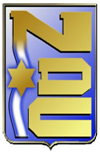 October 2019
1
The Final Research Project
Objective: Training the participants to write an original paper, 
    according to the academic research criteria, adapted to issues of national security and to the participants’ fields of interest. 
   The project will be written on a relevant topic that is a challenge in
    the field of national security, which will enable
    participants to connect their practical experience with 
    the INDC curriculum.
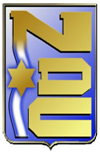 2
The Method
Working in groups of three participants (exceptions need to be approved)
Multidisciplinary approach (topic selection, teaming-up and writing)
Prioritizing from a list of subjects
Accompanying instructor 
Academic advisor
Research program
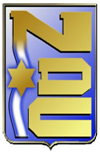 3
The Research Program
The proposal for a research program will be submitted to the academic advisor, and after their approval, to the accompanying instructor
The instructor will submit the proposal to the final project committee for approval
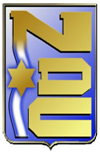 4
Contents of the Research Program
Definition of the subject
The purpose of the paper
Theoretical background
The research question (with the approval of the academic advisor)
The research method
Primary sources (in Hebrew and English)
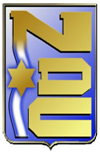 5
Timetable
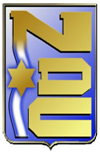 6
Highlights
The minimum grade for academic and INDC credit is at least 70. 
The weight of the paper will be 20% of the final grade of the M.A.
Unclassified papers
An option for differential marking
The project’s scope- 75-80 pages (for a group of three 
    participants) in font david size 12, 1.5 spacing.
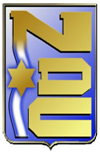 7